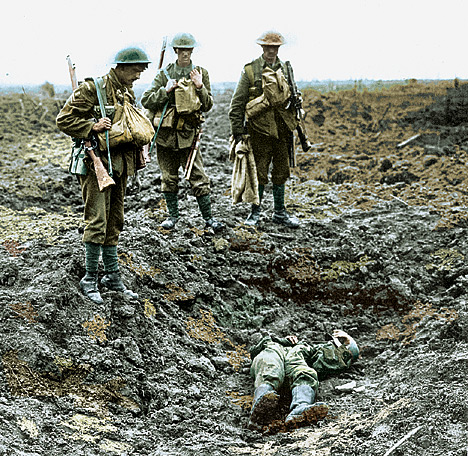 LES TRANCHÉES
L’ORIGINE DE LA GUERRE DES TRANCHES
Après leur défaite à la Marne (en France), les Allemands ont reculé vers une position plus fortifiée.
Ils ont construit un petit réseau de tranchées (de longs trous minces dans le sol qui protégeraient les soldats contre les tirs d’armes à feu).
Ces tranchées étaient recouvertes de fils de fer barbelé et de mitrailleuses et étaient supportées par des canons lourds.
Ces tranchées étaient faciles à défendre et presque impossibles à pénétrer.
LA COURSE DE LA MER
Après avoir découvert qu’aucune des deux parties ne pouvait attaquer avec succès les tranchées, les deux parties ont tenté de « contourner » (faire le tour) leur ennemi.
Les deux côtés ont couru vers le nord croyant que le premier à atteindre la côte aurait un grand avantage.
Les deux côtés ont atteint la côte en même temps!

Le résultat final a été que le petit système de tranchées a été étiré et a coupé une ligne dans toute la France (environ 1000 km).
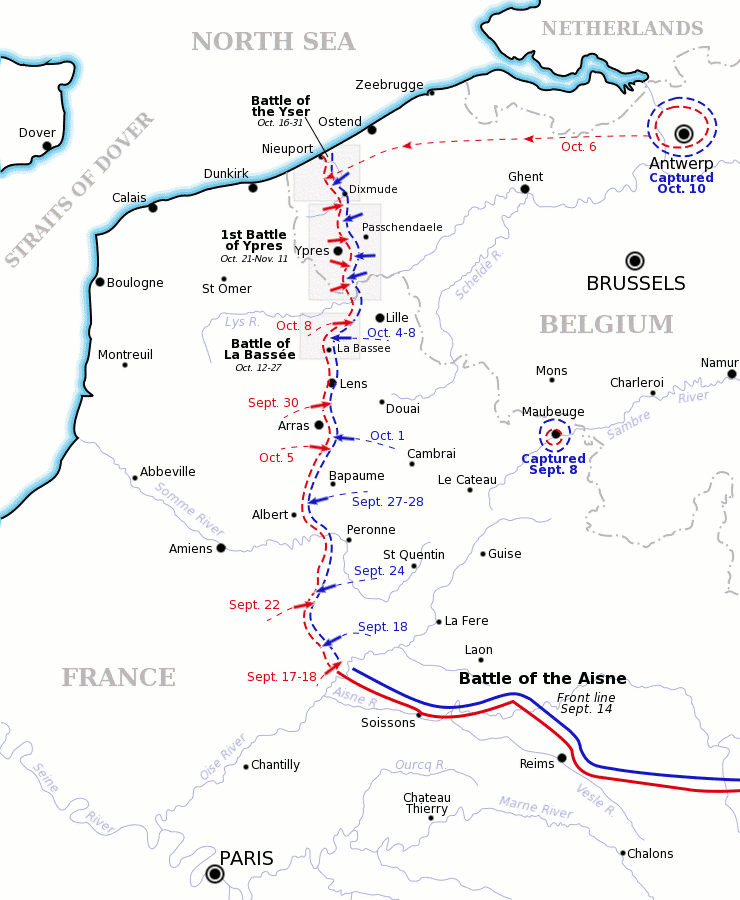 LES TRANCHÉES
Avec le temps, les tranchées sont devenues plus complexes.
Il y avait des sacs de sable, des tunnels et des abris.
Dans certains cas, du béton (concrete) a été versé dans les tranchées.
Les tranchées étaient profondes de plusieurs niveaux et étaient reliées par de petites tranchées de communication.
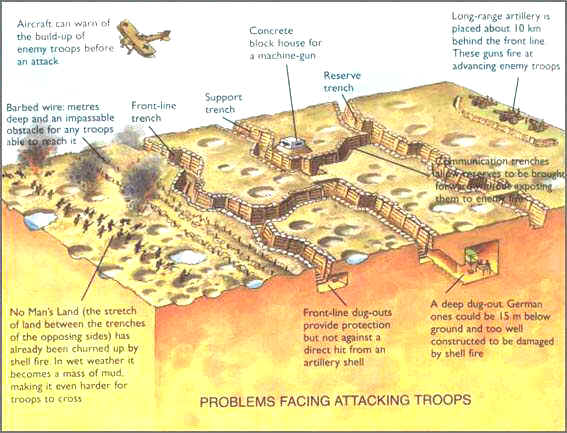 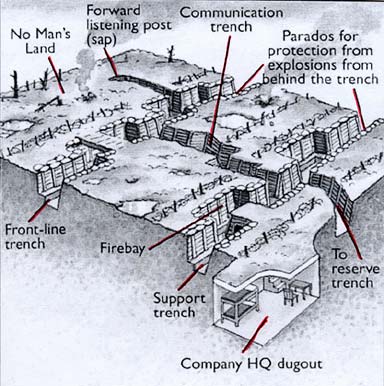 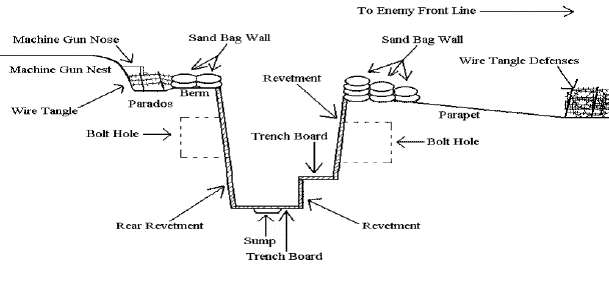 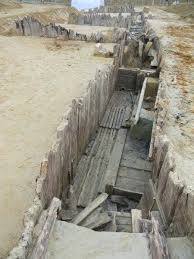 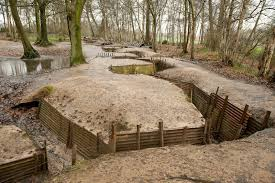 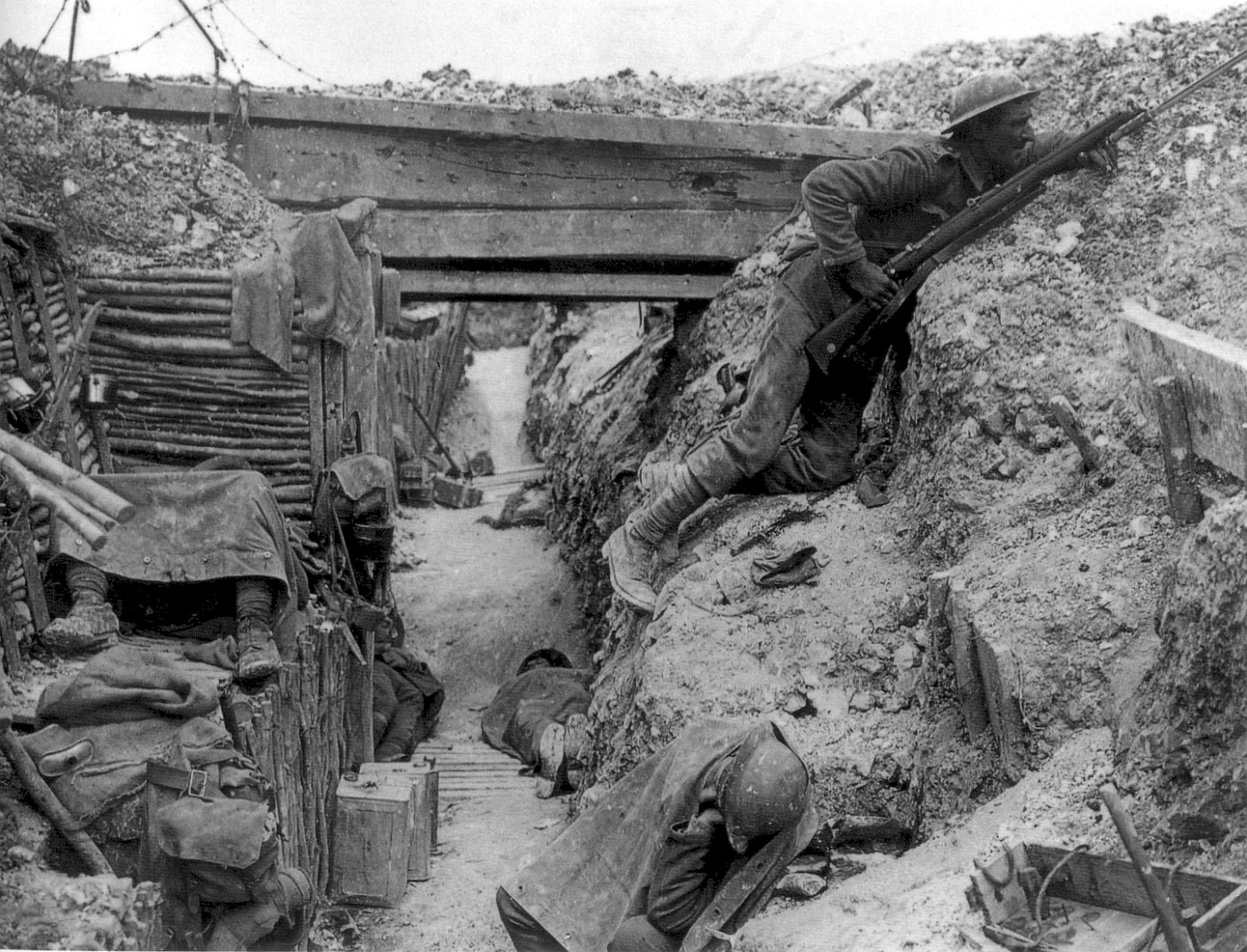 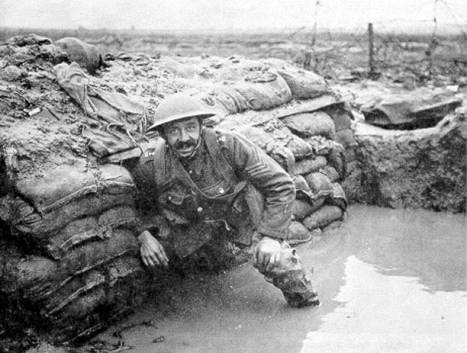 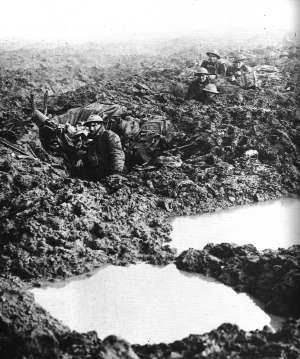 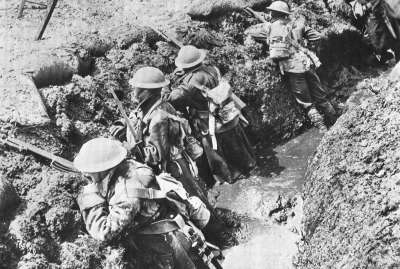 No Man’s Land
Entre les tranchées ennemies se trouvait un espace appelé 
	« No Man’s Land ».
Entrer dans le « No Man’s Land » était une mort presque certaine.
La plupart des hommes qui ont été tués ici ont été laissés et l’odeur de la mort s’est propagée sur des kilomètres.
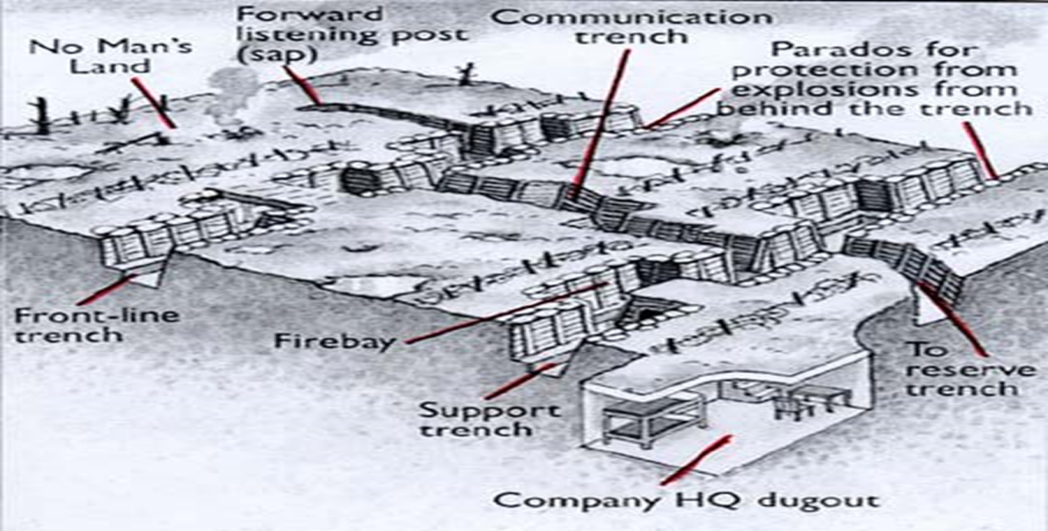 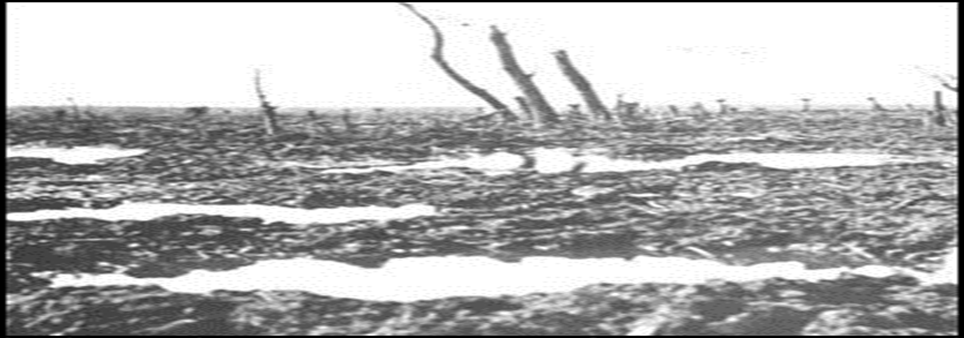 Attentes trop élevées
Les soldats devaient creuser et reconstruire des tranchées chaque soir.
Les soldats ont également creusé des « sèches » dans le « No man’s land » et ont défendu leur tranchée en cas d’attaque.
L’ordre « Over the Top » a forcé les hommes à sortir de leurs tranchées, à traverser le « No man’s land » à découvrir et tenter de capturer une tranchée ennemie.
Des millions de personnes des deux côtés sont mortes dans des attaques qui n’ont rien accompli.
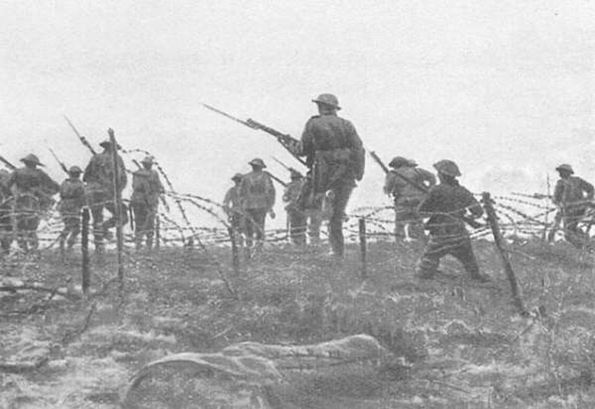 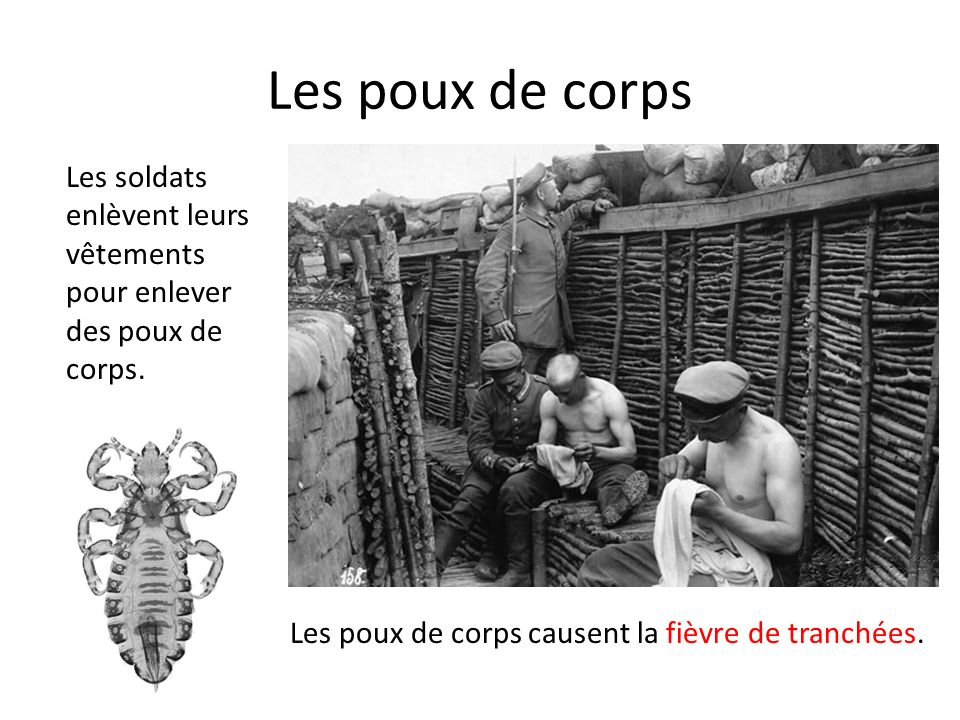 poux
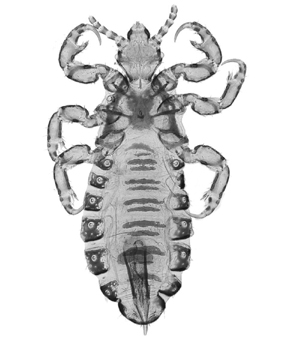 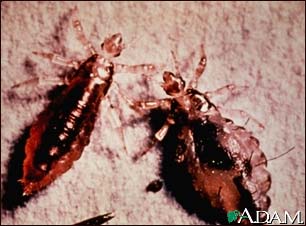 Fièvre des tranchées
Fièvre de Wolhynie ou fièvre quintane, est une maladie infectieuse causée par la bactérie Bartonella quintana transmise par les poux de corps).
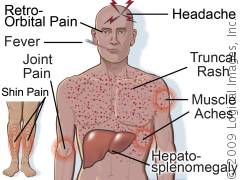 Bouche des tranchées
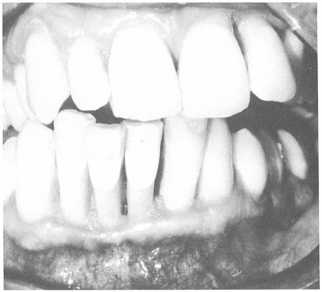 Pied de tranchée
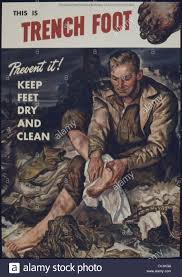 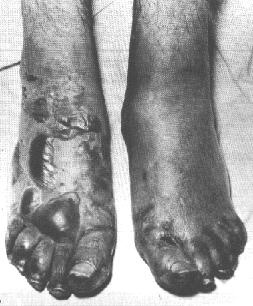 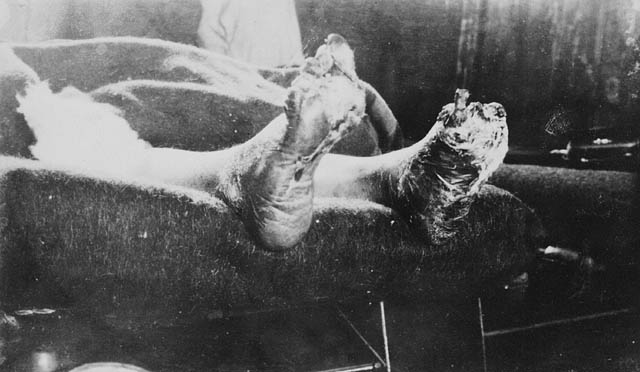 Rats
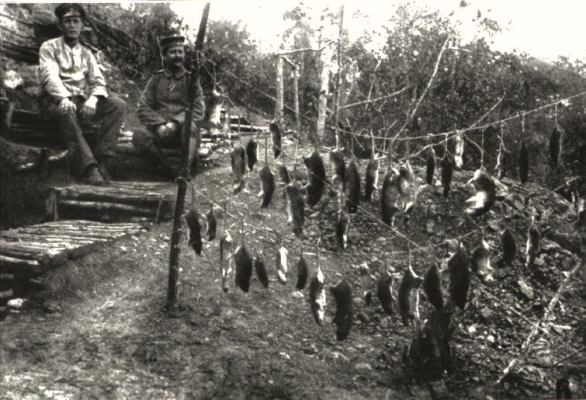 ÉPUISEMENT ET OBUSITE
Le terme « obusite » est apparu. Les Poilus (soldats français) quittaient le front atteints d’une maladie nouvelle. Difficile à décrire car elle peut prendre différentes formes. L’obusite c’est aussi, le « choc émotionnel », la « névrose de guerre » ou « le syndrome des éboulés ».  Aujourd’hui on appelle ça un « trouble de stress post-traumatique » ça se traduit par des cauchemars, des névroses mais aussi des troubles physiques.
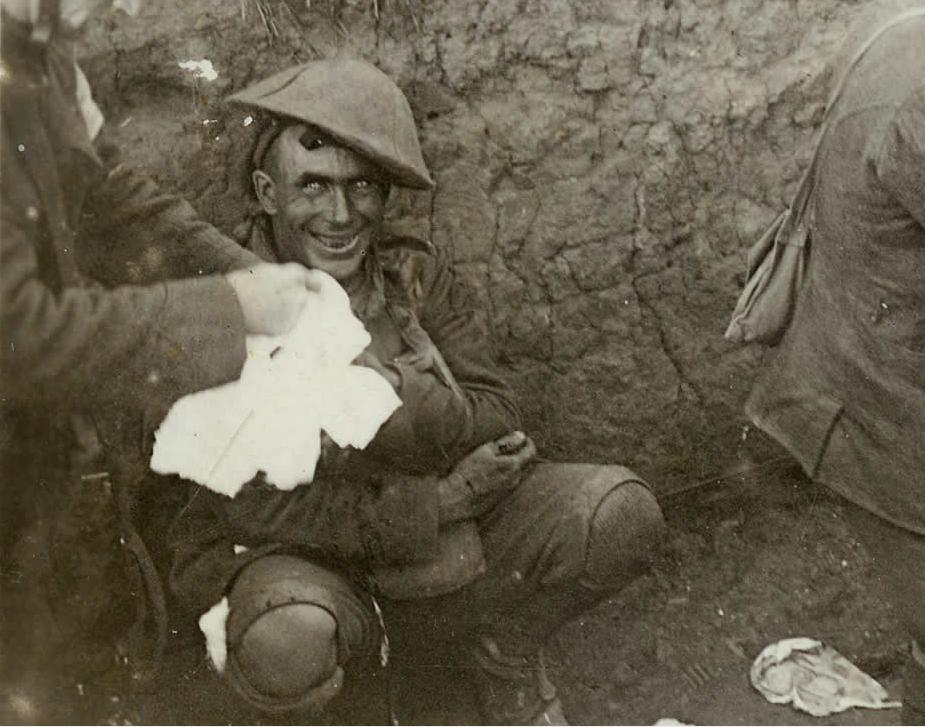 http://www.racontemoilhistoire.com/2016/08/obusite/